Муниципальное бюджетное дошкольное образовательное учреждениеПромышленновский детский сад №1 «Рябинка»
Организация предметно-пространственной среды в средней группе «Пчёлки»




Воспитатели: Алтын-Баш В.С.
Семилетова Ж.С.
Наша Приемная
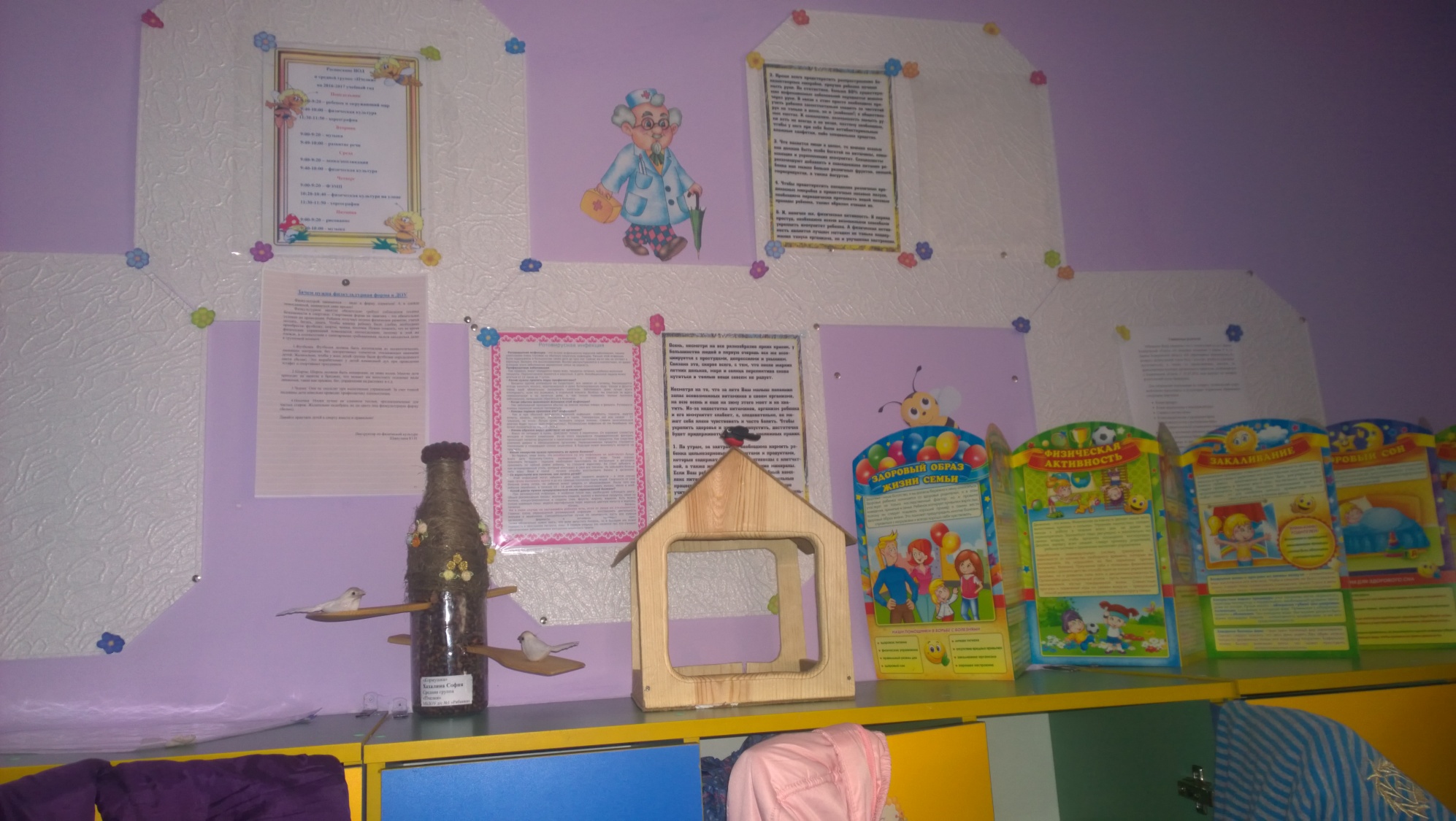 Учебная зона
Центр творчества
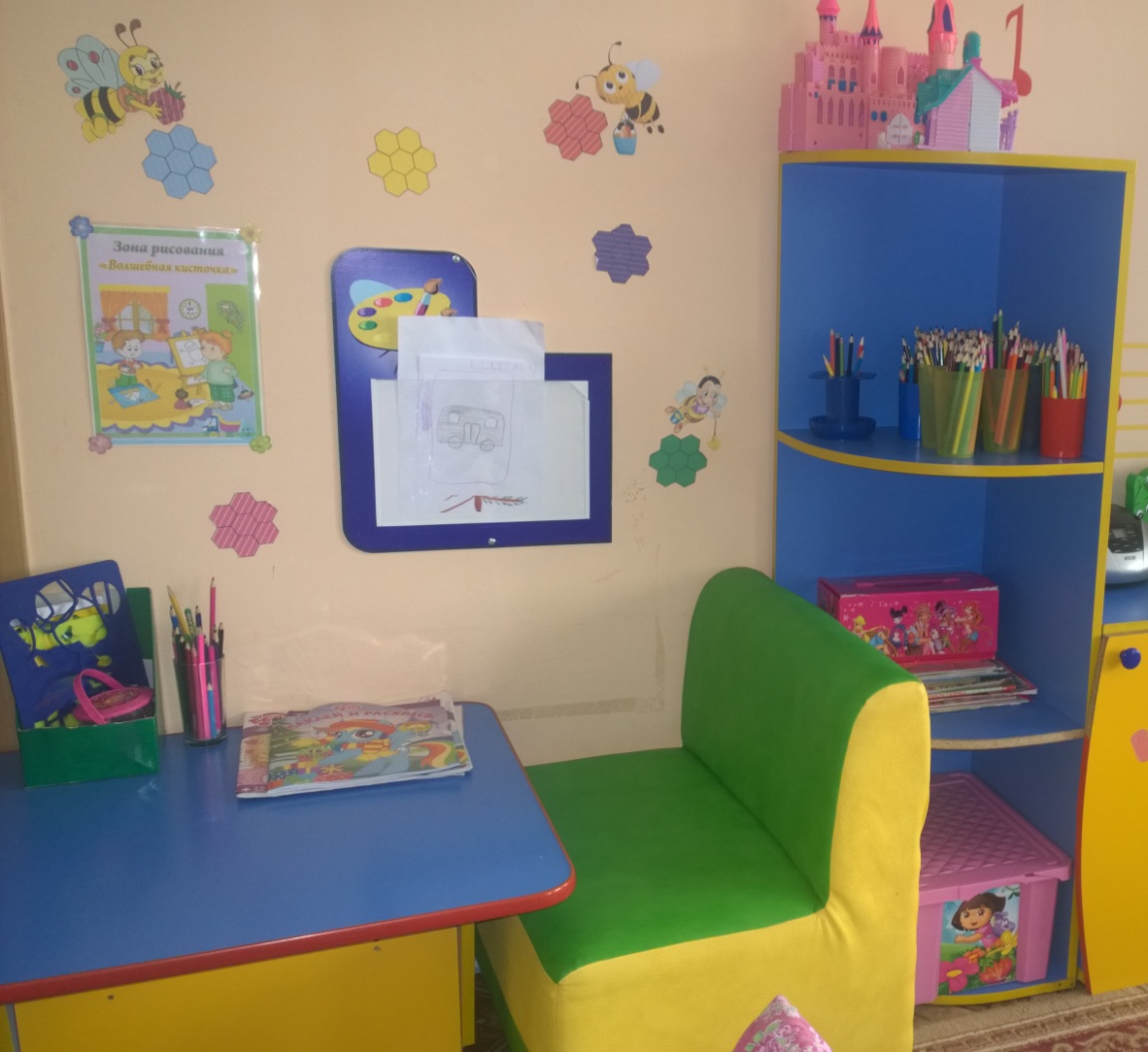 Уголок природы
МиниБиблиотека
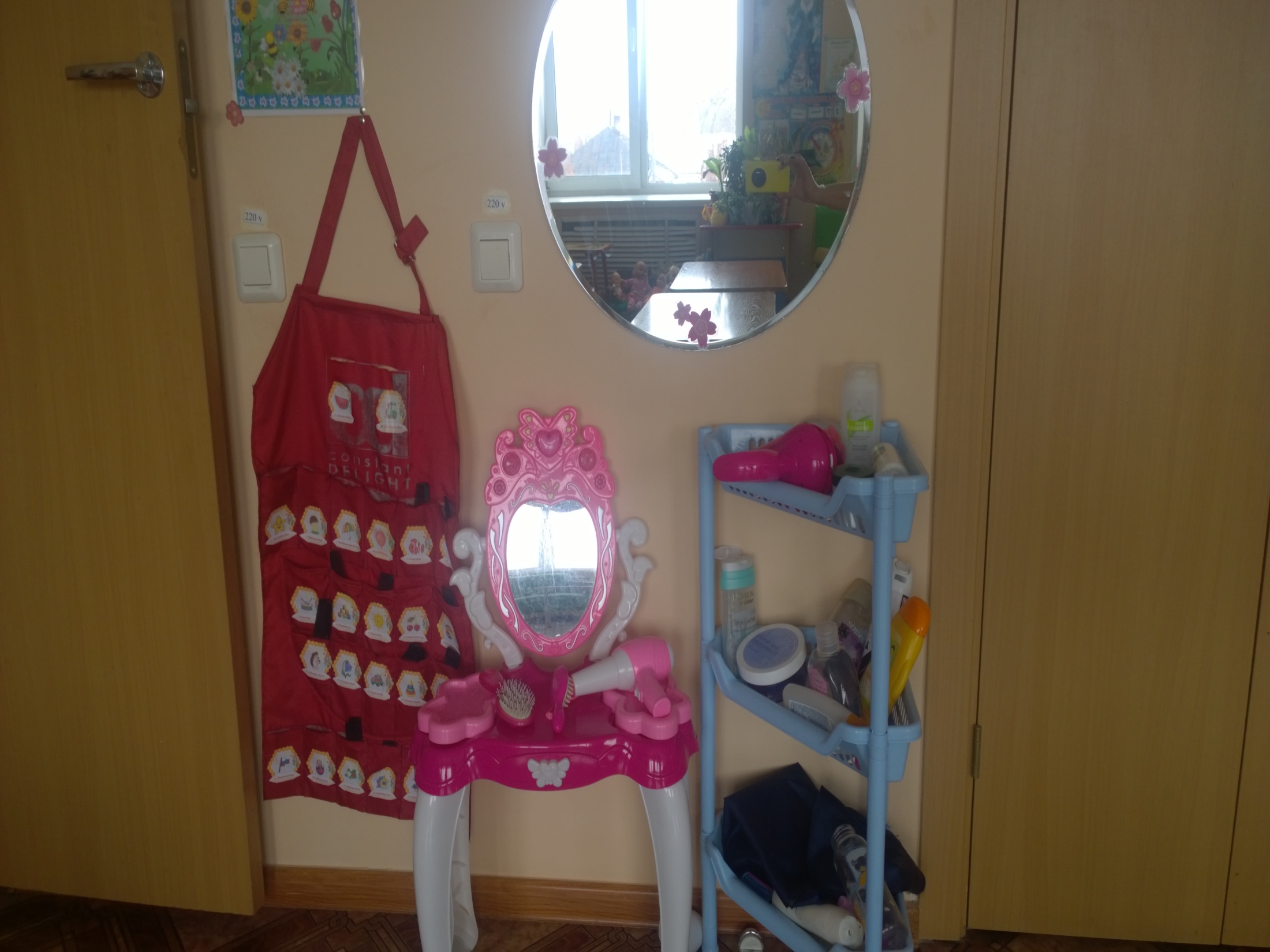 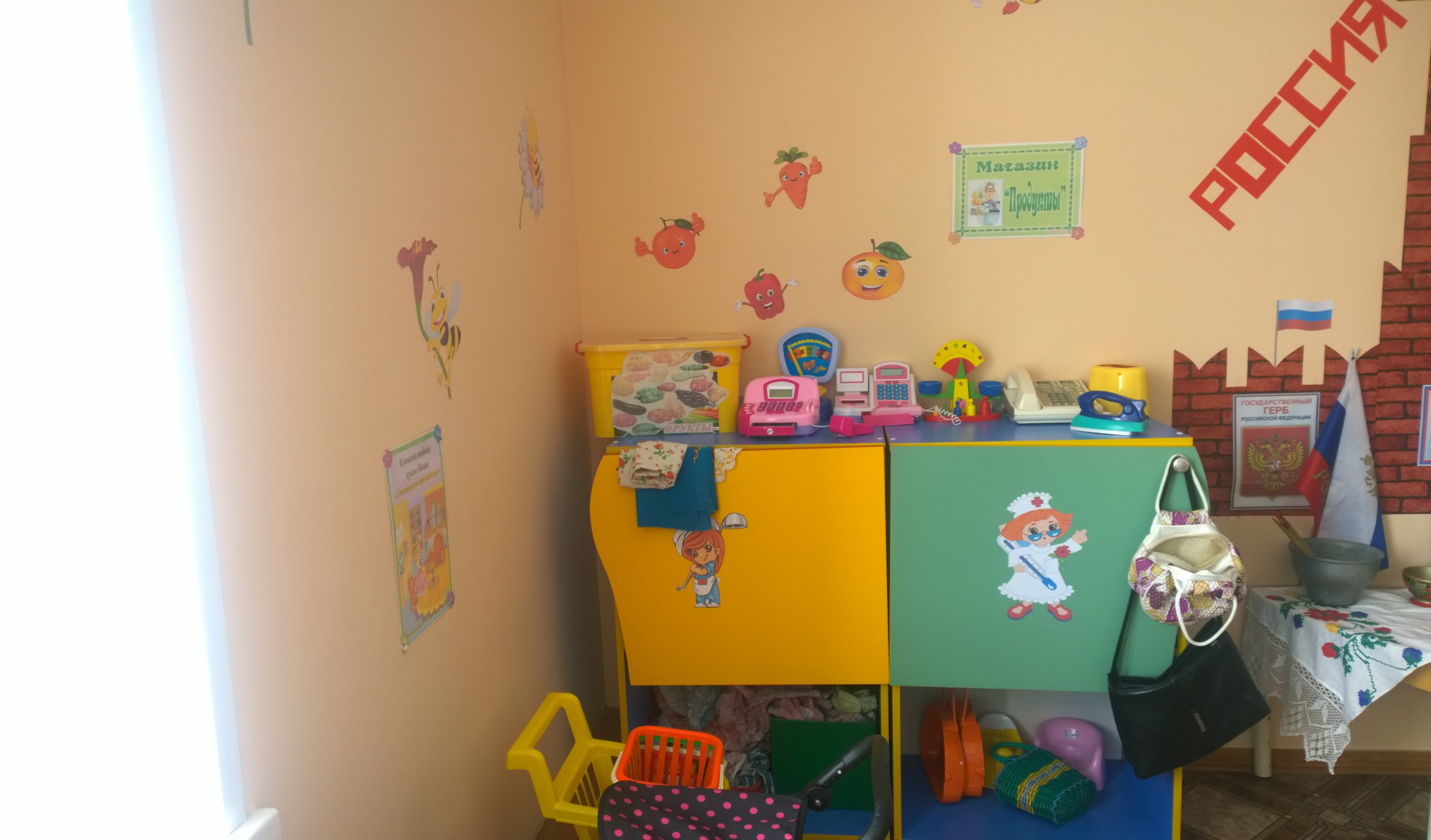 Центр физического развития
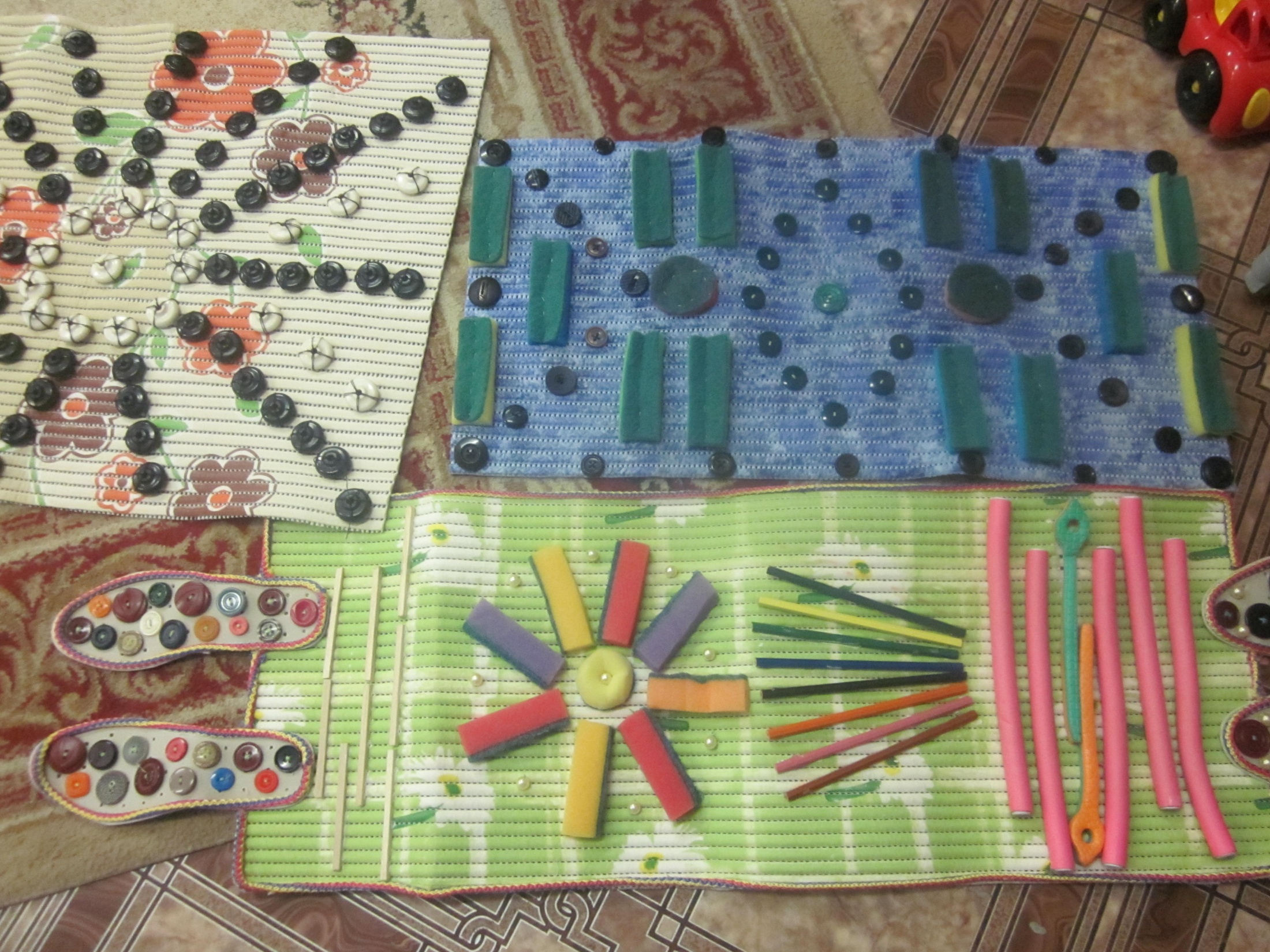 Центр экспериментирования
Уголок сенсомоторного развития
Уголок музыкального и театрального развития
Уголок ряжения
Уголок патриотического воспитания
Уголок безопасности
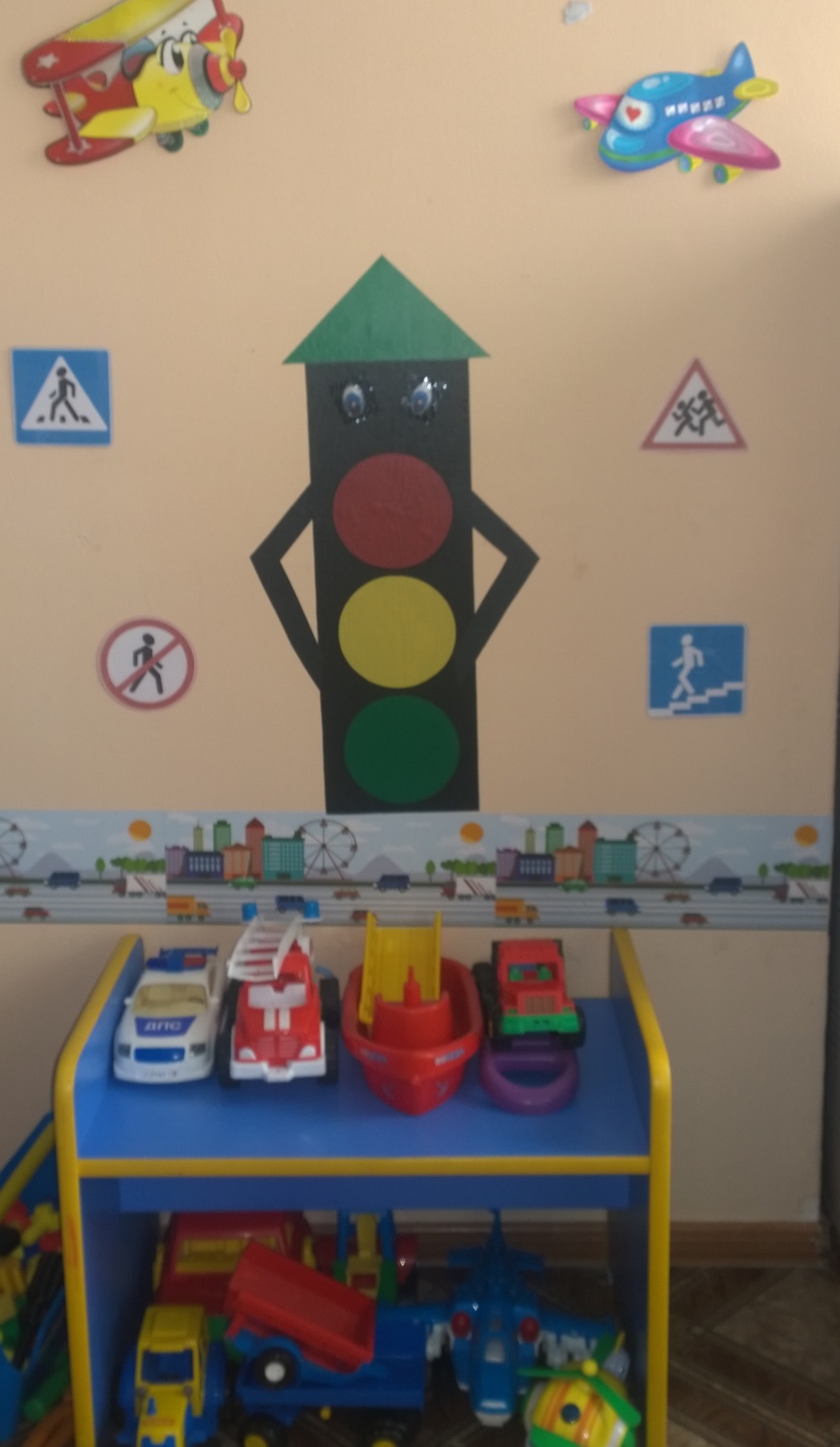 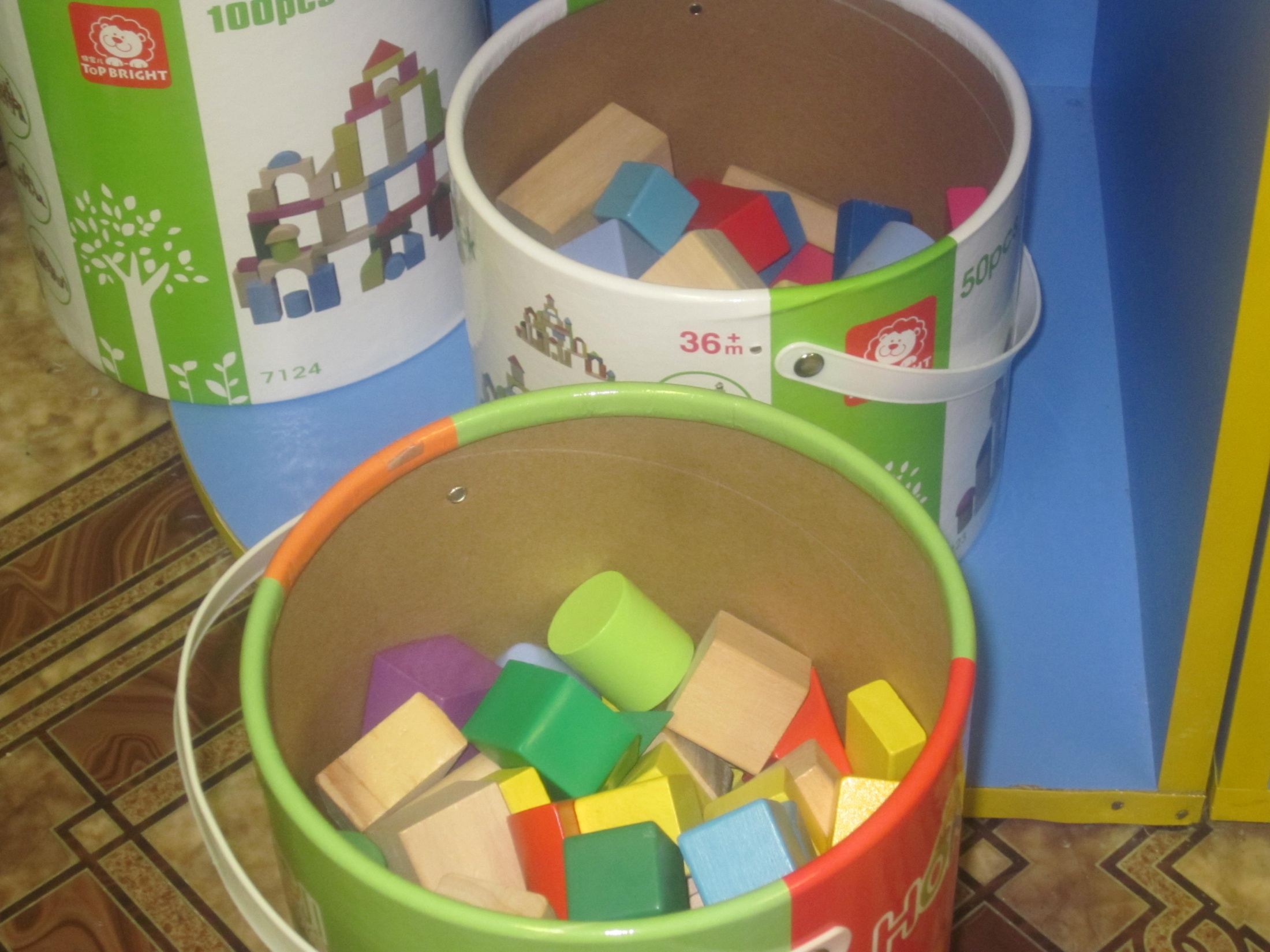 Спасибо за внимание!.